Recepce a produkcetextu
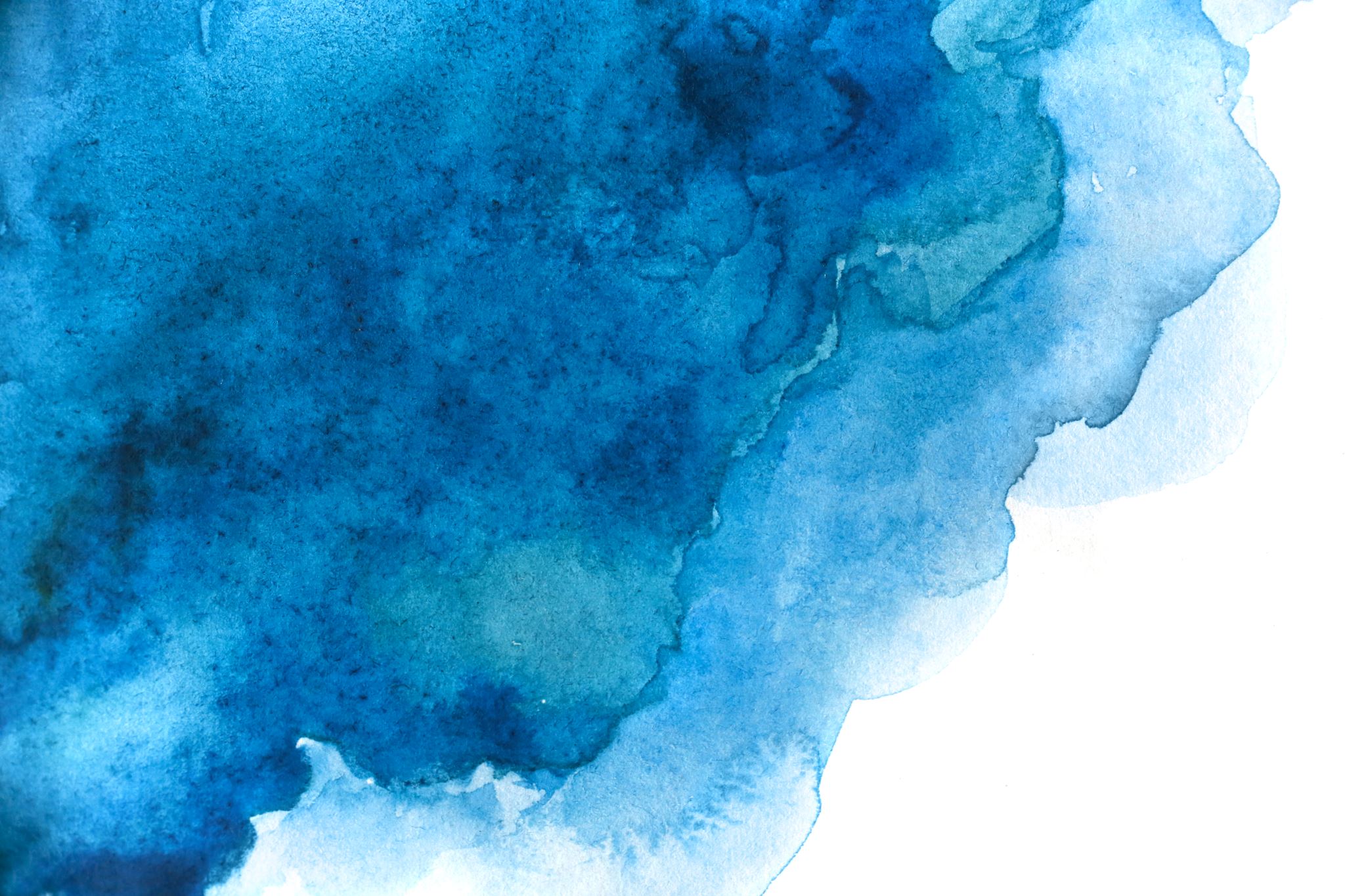 Textová kompetence
komplex recepčních, analytických, interpretačních, konstrukčních, reprodukčních, rešeršních a optimalizačních zdatností pisatele (dle Fišera 2023)
Akty verbalizace a fixace
pisatel POJMENUJE své poznání, svůj prožitek, své vnímání vlastními slovy
Psaní a TEXT není cílem výuky, ale jejím PROSTŘEDKEM!
Literární kompetence
dle Cullera (viz např. Slovník novější literární teorie, 2012)

literární a čtenářská gramotnost, zvládnutí základních způsobů psaní a čtení

pojem paralelně vytvořen k Chomského jazykové kompetenci
(sdílení pravidel, jež zaručují porozumění jazyku)
Literární kompetence
pravidla (komunikační, žánrová aj.) 

„text se nezakládá výhradně na modelech kompetence přicházejících zvenčí, nýbrž též zkouší tyto kompetence přicházejících zvenčí, nýbrž též zkouší tyto kompetence produkovat textovými prostředky“ (Eco)

Culler – Hawthorn – Eco (diskuse)
Literatura ke studiu
Fišer, Zbyněk: Rozvíjení textových kompetencí metodami tvůrčího psaní. Slovo a smysl 43, 2023, s. 49–63.

Kožmín, Zdeněk: Tvořivý sloh. Malé traktáty a malé scénáře. Victoria Publishing, Praha 1995.

Eliašová, Viera: Tvorivé písanie a možnosti jeho využitia v edukačnom procese. Univerzita Komenského, Bratislava 2011. 

Eliašová, Viera: Oriešok tretí. Tvorivé písanie na strednej škole. Učebný text z edície Tri oriešky. Vydavateľstvo Univerzity Komenského, Bratislava 2018
Další literatura ke studiu
Studený, Jiří: Mlha nic neskrývá. Další eseje o tvůrčím psaní. Pavel Mervart, Červený Kostelec 2023 (v tisku). 

Šalamounová, Zuzana: Tvůrčí psaní jako cesta k tvořivé pedagogické komunikaci. In: Zbyněk Fišer a kol.: Tvůrčí psaní v literární výchově jako nástroj poznávání. Masarykova univerzita, Brno 2012, s. 37–78. 

Turner, Mark: Literární mysl. O původu myšlení a jazyka, přel. Olga Trávníčková. Host, Brno 2005.